GGY306
Hedef Kitle, Proje Karması, En İyi Kullanım İçin Tesis Gereksinimi Programlama Teknikleri
Proje Karması
Aslında eskinin "mahalle kültürünün" modernize edilmiş, kullanışlı ve sıkıştırılmış hali, karma projelerde yerini alır. Yatırım aracı olarak karma projelerin tercih edilmesinin en önemli sebebi, proje içinde pek çok seçeneğin sunuluyor olması olarak görülmektedir. 
Tüketiciler, konut için farklı tipler, ofisler için farklı tipler ve ticari üniteler için de fark tip ve fiyat seçenekleri arasında kendilerine en uygununu tercih edebilir. Karma projelere yatırım yaparken, en çok dikkat edilmesi gereken noktalardan biri lokasyondur. Projenin yapıldığı bölgenin sadece konut için değil, örneğin ofis için de uygun olup olmadığına dikkat edilmesi gerekir.
Gayrimenkul Projelerinde Stratejik Yer Seçimi
Bir projenin geliştirileceği alanın seçimi, o projenin doğasını ve başarısını doğrudan etkileyen bir faktördür. Diğer aşama başarıyla halledilse dahi, lokasyon kötüyse o proje kaybetmeye yakındır.Her lokasyon (proje alanı) benzersizdir ve kendine has bazı özelliklere sahiptir. Bir arsanın veya arazinin elde edilmesini etkileyen pek çok faktör vardır dolayısıyla alan satın alma tahmin edilemeyen çok çeşitli zorlukları içerebilir.
Bir proje bir strateji dahilinde seçilir. Bu strateji içinde, yapılmak istenen projenin amacı, doğası ve gerçekleşebileceği muhtemel lokasyonlar tanımlanmalıdır. Bu strateji genellikle geliştirici(projenin orkestra şefi) tarafından belirlenir. Uygun alan araştırması, geliştiricinin tercihine, risk alabilirliğine, sermaye büyüklüğüne bağlıdır. Genellikle alan seçimi öncesinde bir piyasa araştırmasına başvurulur.
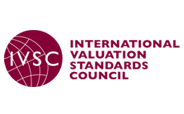 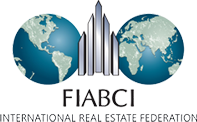 Gayrimenkul Projelerinde Stratejik Yer Seçimi
Geliştiriciler genellikle iyi tanıdıkları lokasyonlarda ve yerel yönetimlerle gerekse yerli potansiyel kullanıcılarla iyi ilişkiler içinde oldukları yerleri proje alanı olarak seçerler. Yer seçiminde genellikle yerli aktörlerden (emlakçıdan, mahalle sakinlerinden, kamu çalışanlarından) faydalanılır.
Büyük risk almak istemeyen geliştiriciler, sıklıkla farklı lokasyonları tercih ederler. 
Projelerini, farklı farklı lokasyonlarda gerçekleştirmek suretiyle öngörülemeyen riskleri yayma yoluna giderler.
Gayrimenkul Projelerinde Stratejik Yer Seçimi
Geliştiricinin projelerini finansman biçimi, gerçekleştirmek istediği projenin yer seçimini de etkileyecektir. Kredi kullanarak projesini finanse eden bir geliştirici, karlı bir yatırım için en uygun alanı seçmek durumundadır. 
Spekülasyonun yüksek olduğu veya ekonominin büyüme trendi içine girdiği dönemlerde, finans kurumları proje alan seçimi ile fazlaca ilgilenmezler çünkü böylesi dönemlerde her yatırımın tutacağı varsayılır. 
Ancak ekonominin durağan olduğu, çok iyi bir seyir izlemediği zamanlarda, finans kurumları yer seçimine bağlı olarak bir projeye finansman sağlamayı düşünürler veya düşünmezler.
Gayrimenkul Projelerinde Stratejik Yer Seçimi
Satın alma veya kiralama talebi yüksek lokasyonlar, yatırım riski düşük olduğundan birincil yatırım alanı olarak kabul edilir. İkincil yatırım alanları yatırım riskinin yüksek olduğu, satın alma veya kiralama talebinin çok kestirilemediği alanlardır. 
Piyasa araştırmaları sonucu kentlerde birincil ve ikincil yatırım alanlarının nereler olduğu tespit edilebilir. 
Yer seçimi biraz daha geliştiricinin sezgileriyle, geçmiş tecrübeleriyle, bilgi ve yeteneğiyle ilgili bir meseledir. Büyüme adına potansiyel taşıyan veya talebin arzdan fazla olacağı alanları, yerel piyasa eğilimlerini ve fırsatlarını iyi takip eden geliştiriciler bilirler.
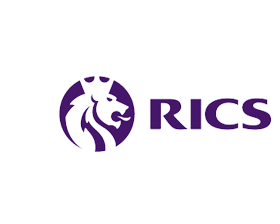 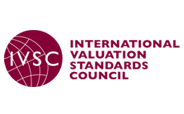 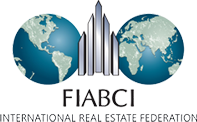 Gayrimenkul Projelerinde Stratejik Yer Seçimi
Yer seçiminde risk almak ve fırsatları erken değerlendirmek çok önemlidir. Örneğin büyük altyapı yatırımlarının yapılacağı alanlar, gayrimenkul projeleri adına potansiyel fırsat alanlarıdır. 
Yer seçiminde, proje için düşünülen alanda yerel ekonominin büyüklüğünün, oradaki mülk fiyatlarının ve kiraların nasıl bir eğilim içinde olduğunun bilinmesi gerekir. Ayrıca yer seçiminde, olası kullanıcıların taleplerinin ne şekilde seyrettiğinin de incelenmesi gerekir.
Gayrimenkul Projelerinde Stratejik Yer Seçimi
Yer seçiminde, proje için düşünülen alanda yerel ekonominin büyüklüğünün, oradaki mülk fiyatlarının ve kiraların nasıl bir eğilim içinde olduğunun bilinmesi gerekir. 
Ayrıca yer seçiminde, olası kullanıcıların taleplerinin ne şekilde seyrettiğinin de incelenmesi gerekir. 
Farklı tür gayrimenkullerin yer seçim kriterleri de farklılaşmaktadır.
Kaynaklar
Aral, N. Ve Aytaç, M., 2018.Türkiye’de İşsizliğin Mekânsal Analizi, Marmara Üniversitesi Öneri Dergisi, Cilt: 13, Sayı:48

Ağaç, G., vd., 2015. Çok Kriterli Karar Verme Tekniklerini Kullanarak Serbest Bölge Yer Seçimi: Doğu Anadolu Bölgesi Örneği, İİBF Dergisi, Cilt:30, Sayı:1, ss. 79-113. 

Cebecioğlu, C. 2006. Swot Analizi Ve Bir İşletme Üzerine Uygulama, Gebze Yüksek Teknoloji Enstitüsü Sosyal Bilimler Enstitüsü, Gebze.

Çetinkaya, Ö. 2006. Rekabet Stratejilerinin Belirlenmesinde Portföy Analizi Ve Tariş Üzerine Bir Araştırma, Gazi Universitesi Iktisadi ve Idari Bilimler Fakultesi Dergisi; Ankara Vol. 8, Iss. 3

Doğan, U., 2017. Dokuz Eylül Üniversitesi, Endüstri Mühendisliği Ders Notları.

Okay, H. 2015. Pazar Araştırması. Web Sitesi: https://www.dunya.com/kose-yazisi/pazar-arastirmasi/25420. Erişim Tarihi: 30.01.2019.

Torlak, Ö. Ve Altunışık. R. 2009. Pazarlama Stratejileri – Yönetsel Bir Yaklaşım. Beta Yayınları, İstanbul